refroidissement
contre réaction
augmentation de puissance
Application au couplage - MSFR - Etude de transitoires du MSFR
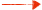 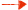 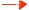 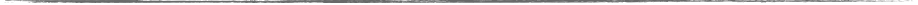 suivi de charge - de 33% en 60 secondes
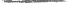 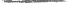 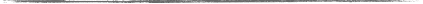 transitoire normal de pilotage du réacteur
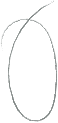 ❗️
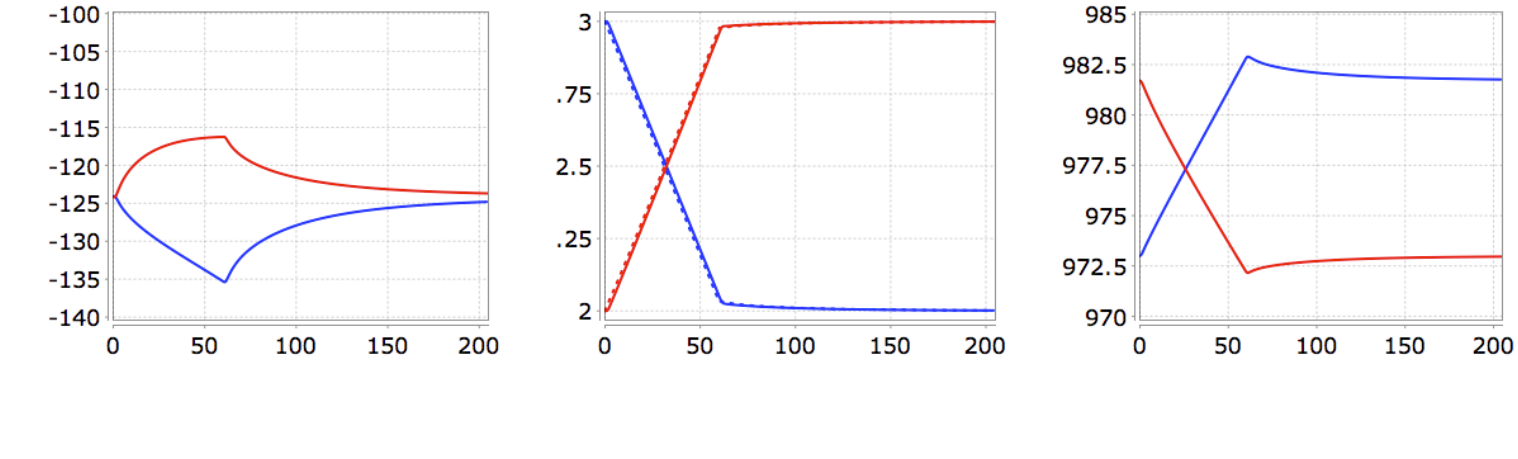 2→3 GW
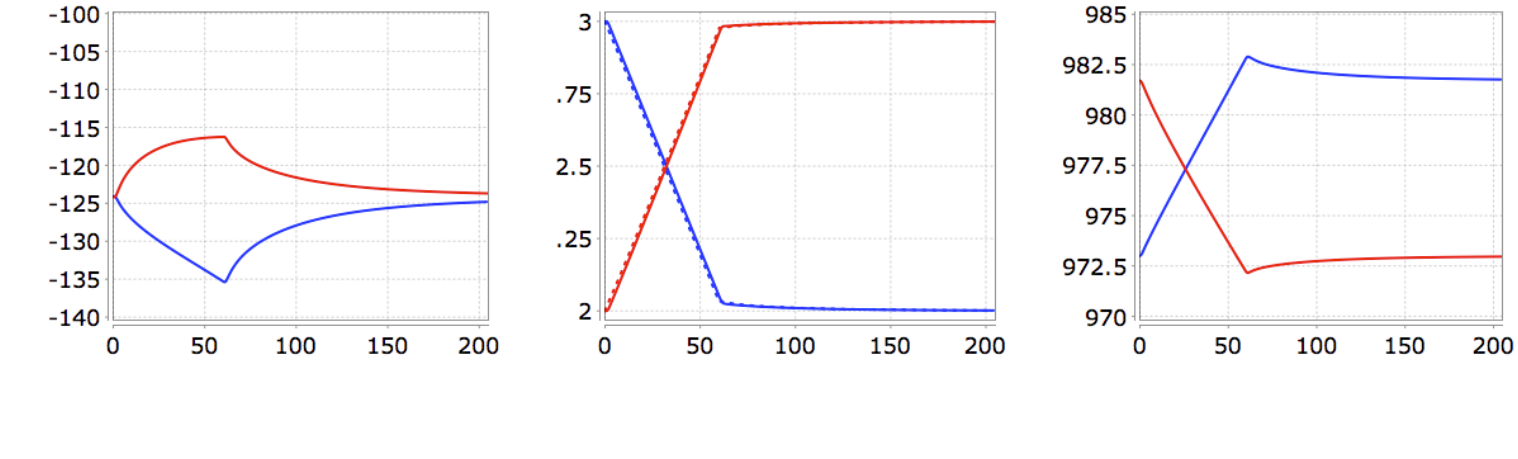 kp−1 [pcm]
Puissance [GW]
Tmoy combustible [K]
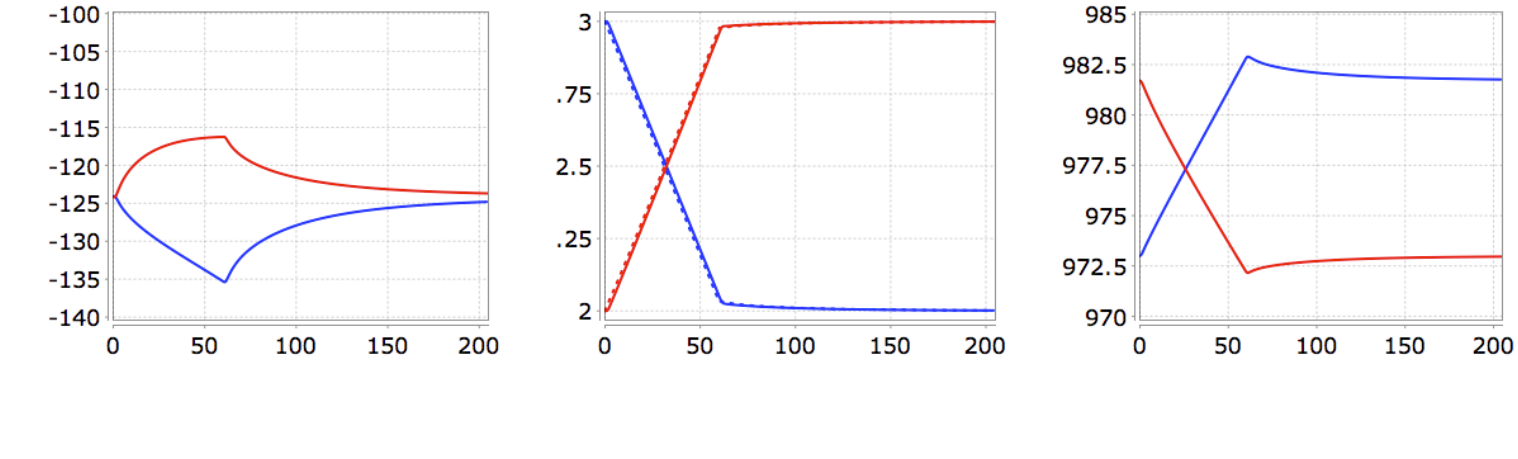 3→2 GW
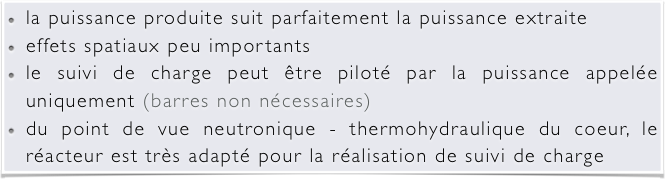 Temps [s]
Temps [s]
Temps [s]
Température 
combustible
[K]
Puissance
[GW/m3]
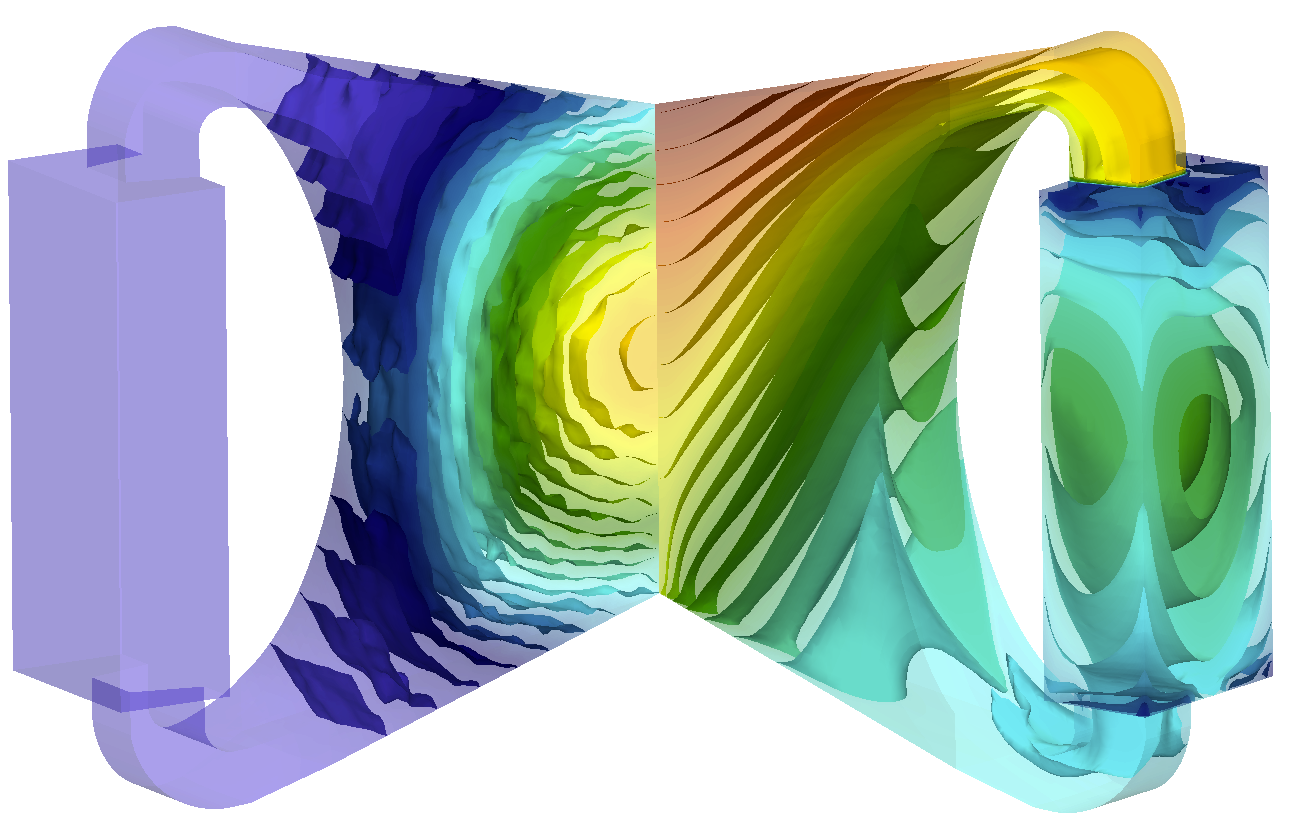 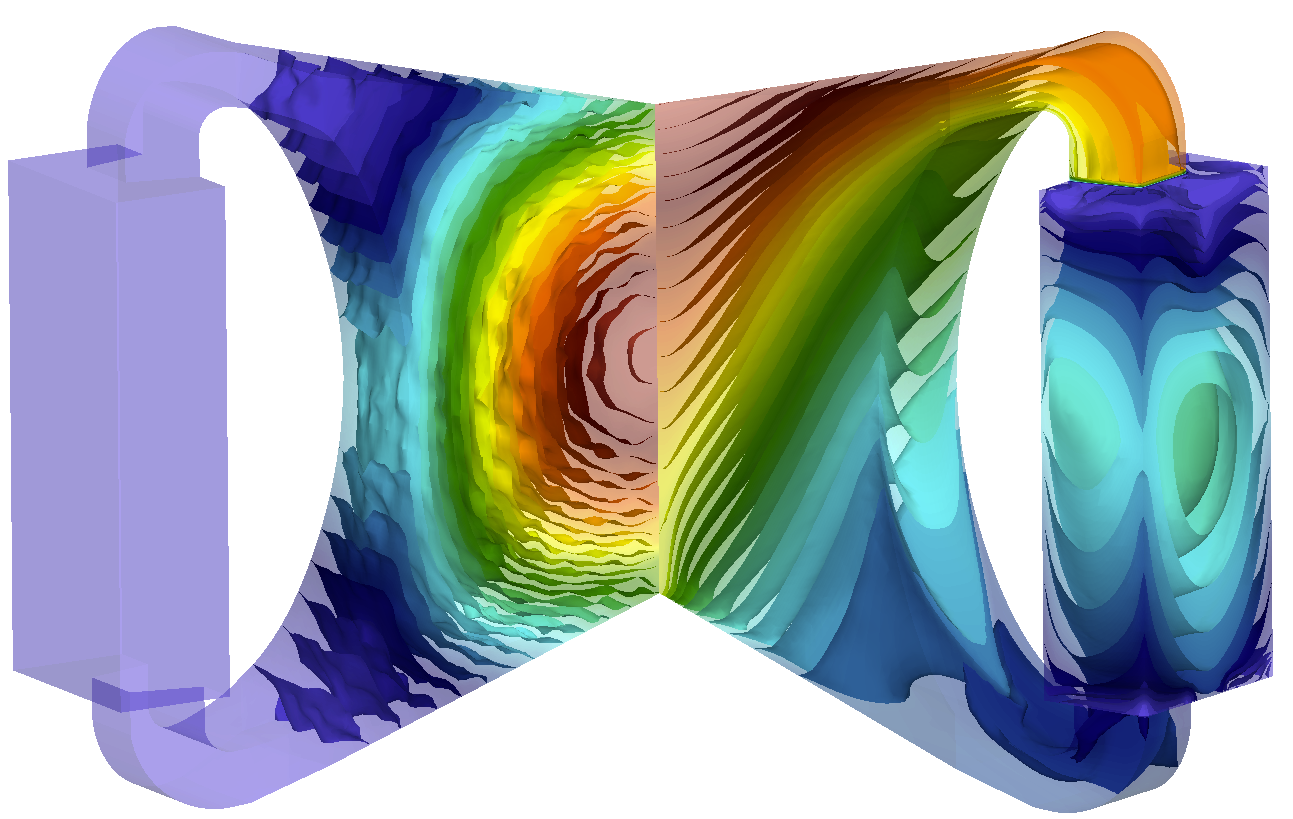 1
1110
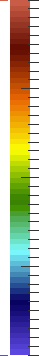 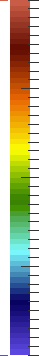 0
890
t=0 s
t=100 s
1
2→3 GW
2→3 GW
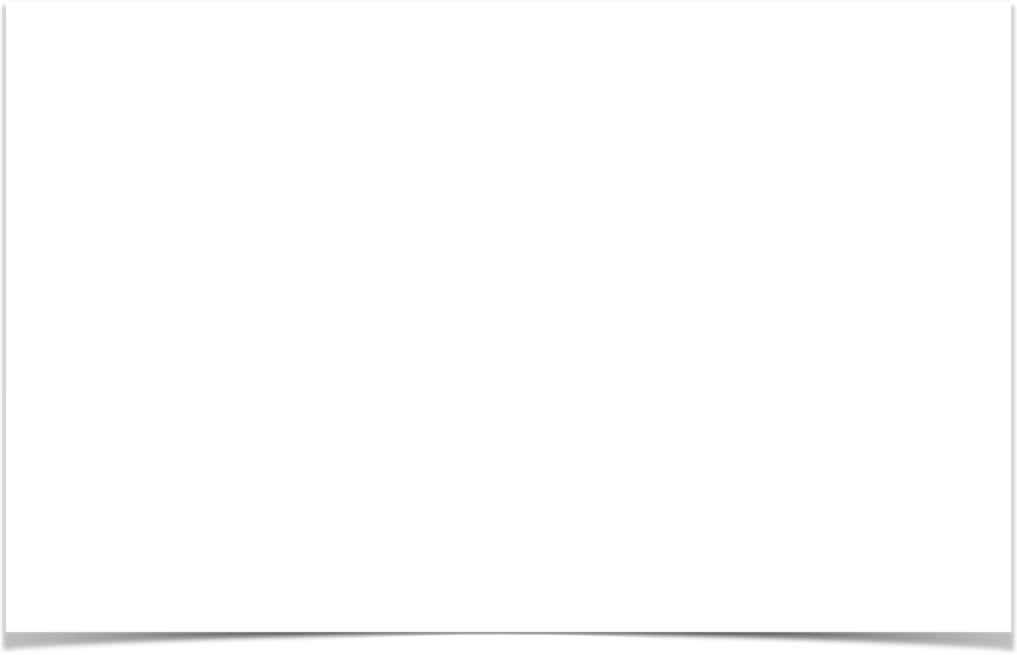 0.01
0.01
0.01
0.1
0.1
0.1
1
1
1
10
10
10
100
100
100
Application au couplage - MSFR - Etude de transitoires du MSFR
5
0
4
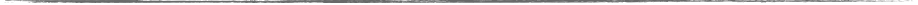 -10
incident de sur-refroidissement : de 0.1 à 3 GW
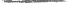 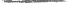 0
température du sel intermédiaire instantanément modifiée
3
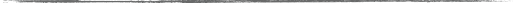 Température 
combustible
[K]
-20
Puissance
[GW/m3]
2
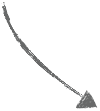 -50
1
1100
-30
1
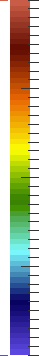 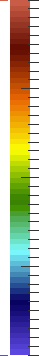 -40
0
-100
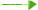 refroidissement
ΔTmoy [K]
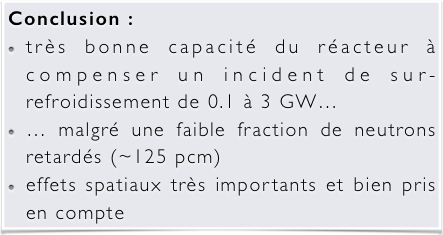 -150
0
890
❗️temps en log❗️
Temps [s]
stabilisation de la puissance neutronique sur la puissance extraite
contre-réaction
puissance extraite
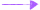 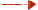 βeff
kp−1 [pcm]
Puissance [GW]
0.1 à 3 GW
délai lié au transport
augmentation de puissance
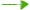 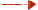 puissance produite
Temps [s]
Temps [s]
2
βeff
❗️temps en log❗️
3 GW
1 kW
100 MW
10 MW
Application au couplage - MSFR - Etude de transitoires du MSFR
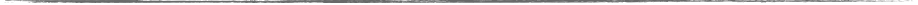 incident de sur-refroidissement - étude paramétrique
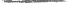 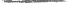 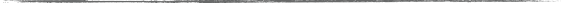 kp−1 [pcm]
Puissance [GW]
Tmoy [K]
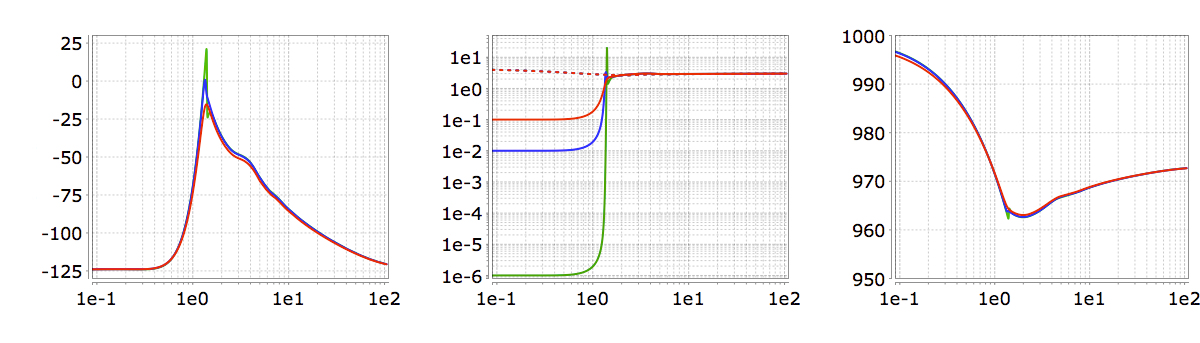 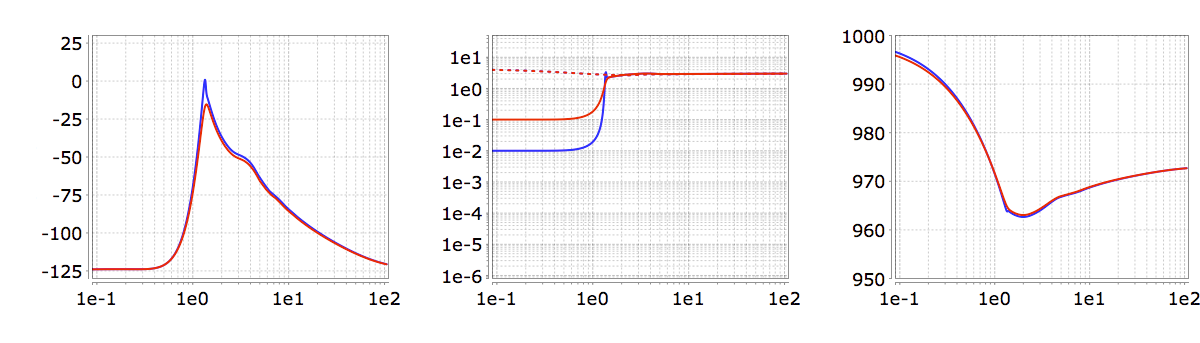 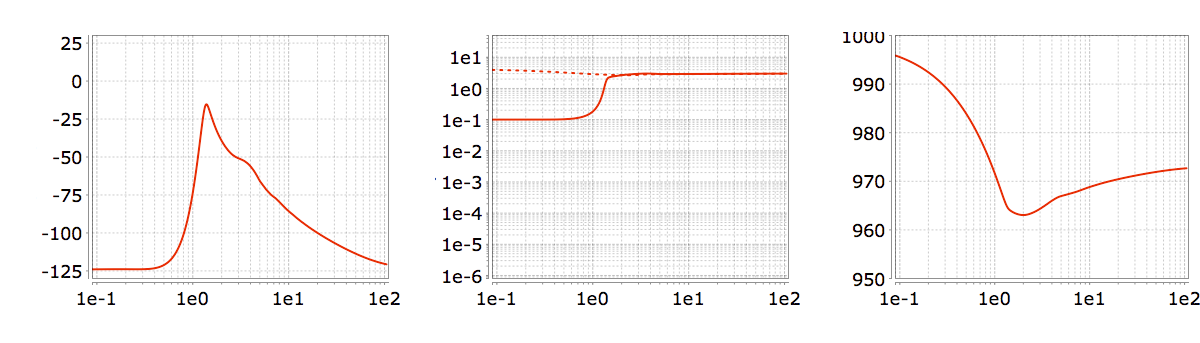 100 MW
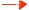 Temps [s]
Temps [s]
Temps [s]
kp−1 [pcm]
Puissance [GW]
Tmoy [K]
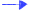 10 MW
1 kW
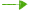 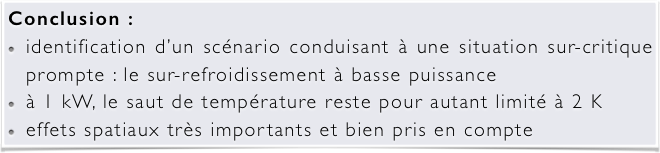 Temps [s]
Temps [s]
Temps [s]
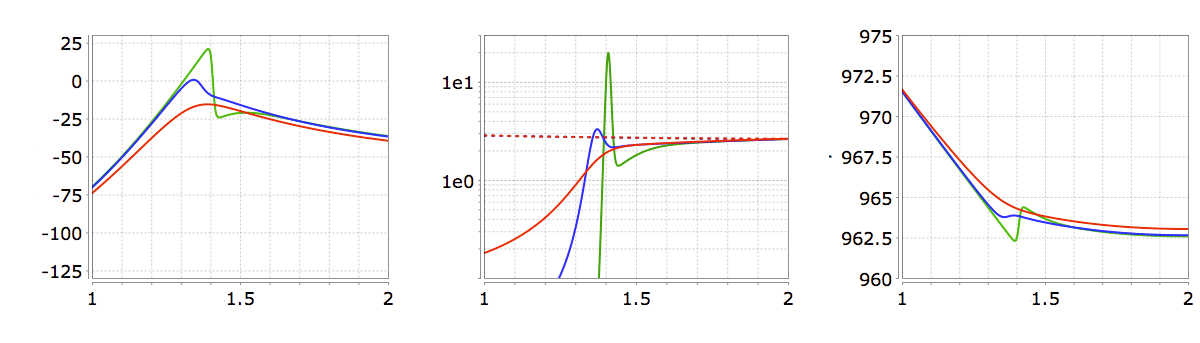 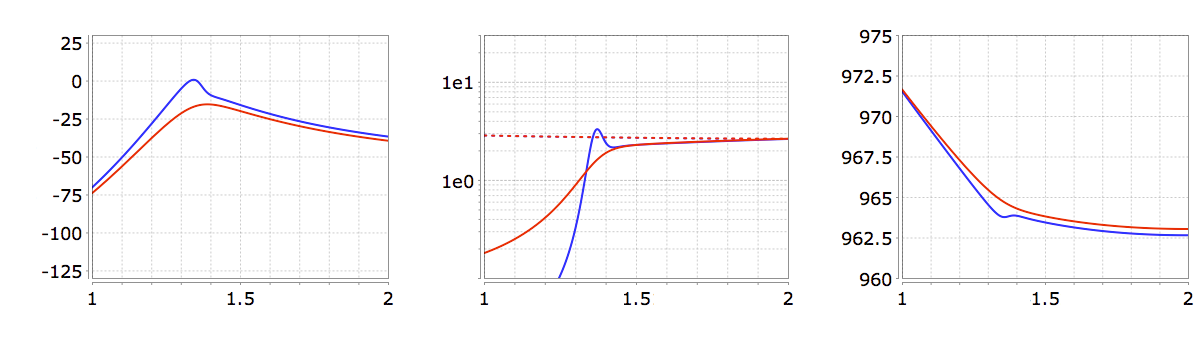 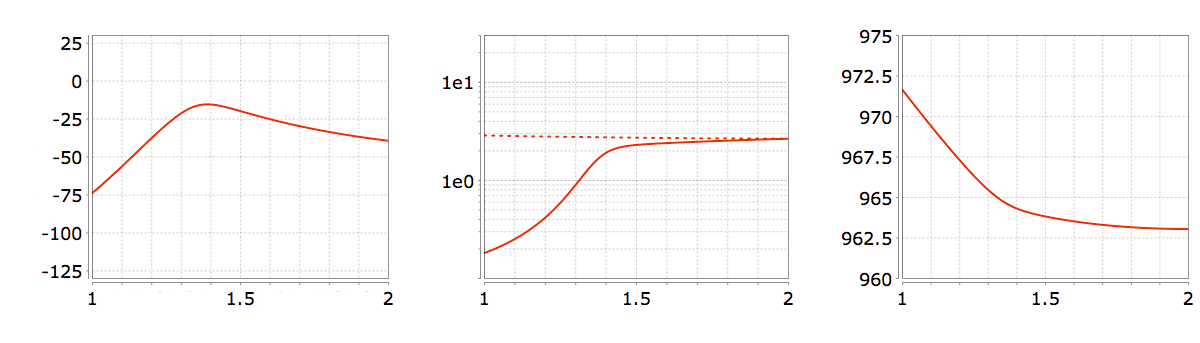 3
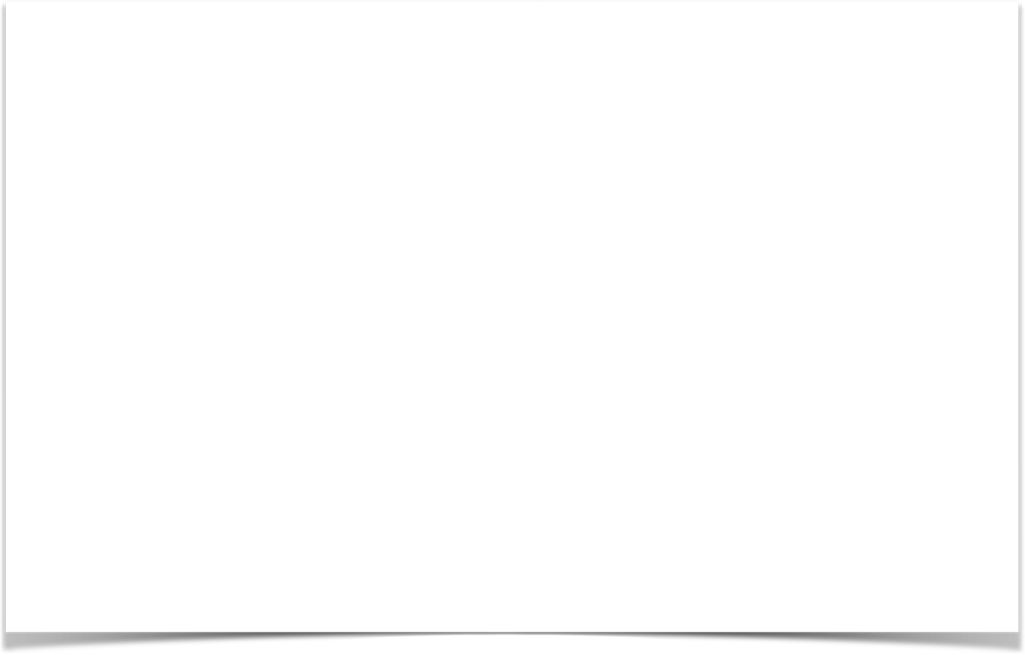 15
15
0
0.001
0.001
0.001
0.01
0.01
0.01
0.1
0.1
0.1
1
1
1
10
10
10
100
100
100
Puissance
[GW/m3]
T 
[K]
Application au couplage - MSFR - Etude de transitoires du MSFR
-25
4
1420
12
12
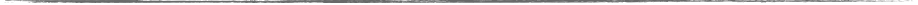 incident d’insertion de réactivité de 1000 pcm en 1s
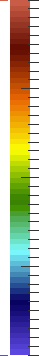 -50
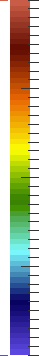 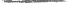 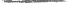 9
9
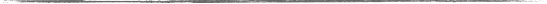 -75
6
6
-100
3
3
-125
insertion de reactivité
circulation du sel
0
0
-150
βeff
0
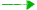 890
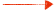 kp−1 [pcm]
contre-réaction
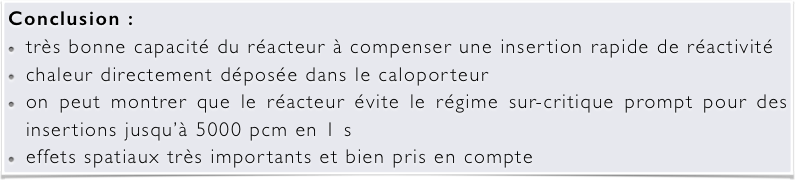 ❗️temps en log❗️
Temps [s]
augmentation de puissance
ΔTmoy [K]
Puissance [GW]
compétition entre le taux d’insertion de réactivité et les contre réactions
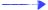 augmentation
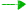 nouvelle température d’équilibre = nouvelle puissance extraite
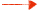 3 GW
Temps [s]
Temps [s]
4
benchmark numérique dédié au couplage sur les réacteurs à combustible liquide
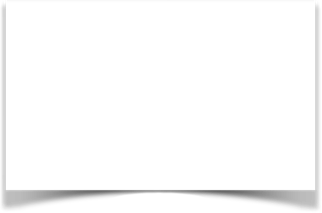 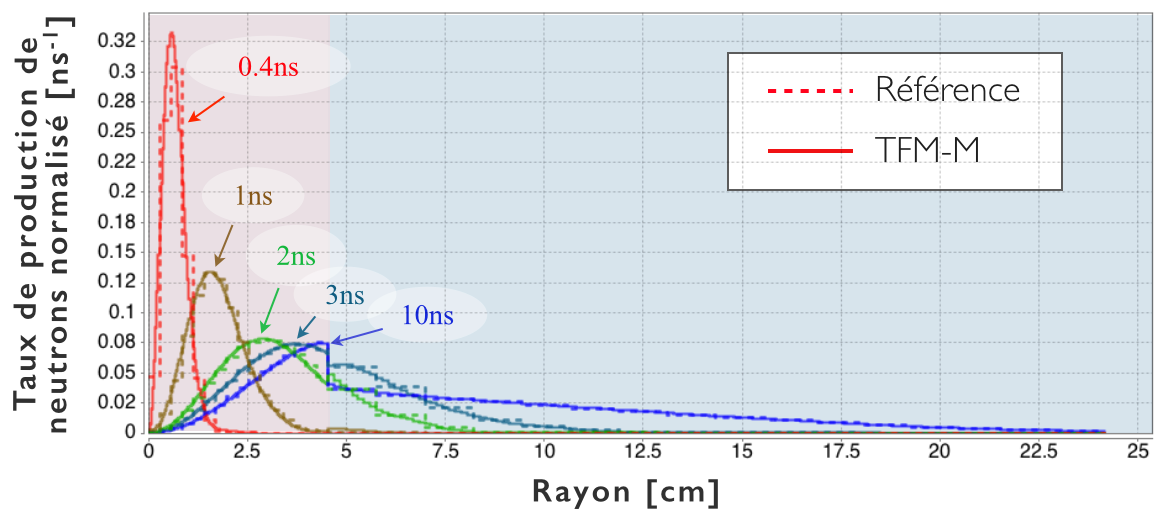 Flattop et Jezebel : βeff & Λeff
propagation de gerbe prompte
cas test homogène
Conclusions
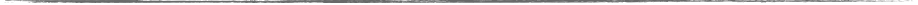 Caractérisation de la réponse d’un réacteur
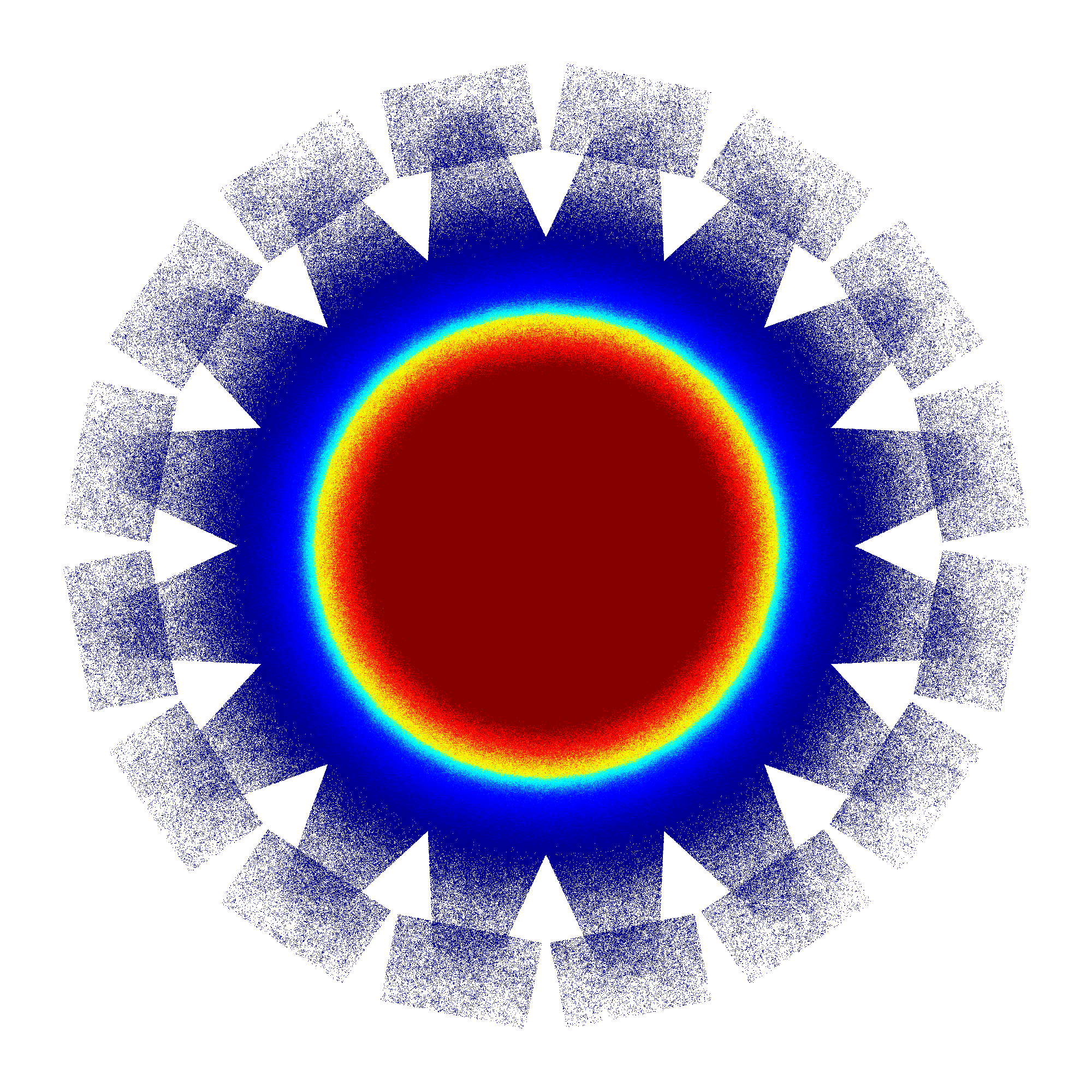 Réponse globale - approche par gerbe : 
reproduction d’une gerbe prompte issue de neutrons retardés
solution de référence couplée avec la thermohydraulique incluant l’effet du transport des précurseurs
accés à la fraction effective de neutrons retardés βeff
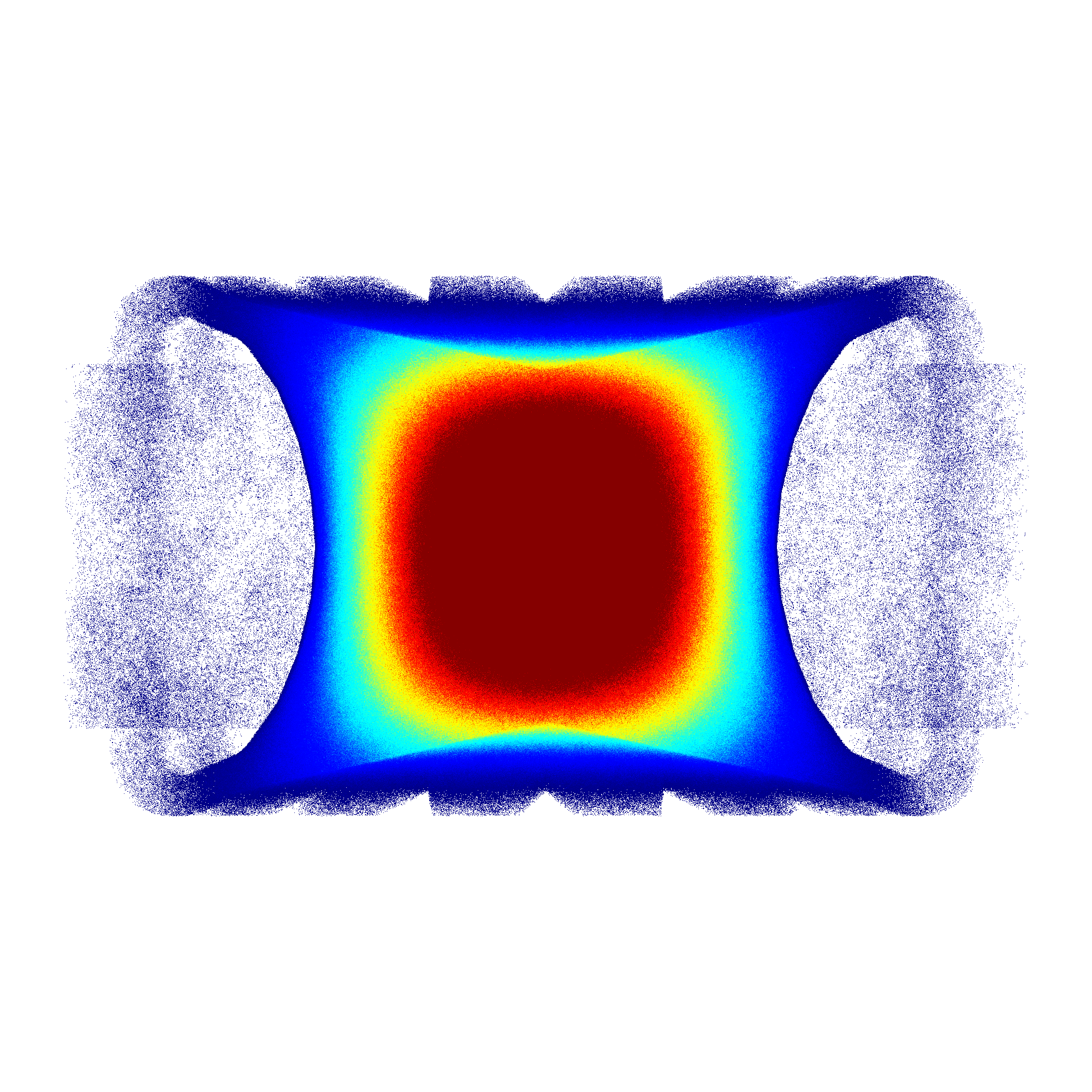 Etude du réacteur MSFR
incidents d’insertion de réctivitépas de situation surcritique prompte en dessous d’une insertion de réactvité de 5000 pcm en 1s 
incidents de sur-refroidissementidentification d’un risque d’incident à basse puissance (démarrage)
suivi de chargepilotage du réacteur par la puissance uniquement
temps de calcul raisonnable ~ jour sur un ordinateur de bureau
Réponse locale - Transient Fission Matrix (TFM) : 
caractérisation de la réponse spatiale & temporelle
différents modèles temporels suivant le type d’étude
des phénomènes de la nano-seconde à la minute
technique d’interpolation précise
couplage à la T&H à travers OpenFOAM
"esprit"  Monte Carlo
Température [K]
Puissance [GW/K]
1
1100
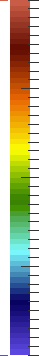 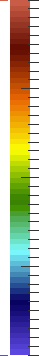 Expérience Flattop 
(dynamique)
sur-refroidissement
0.1 ➙3GW
0
890
5
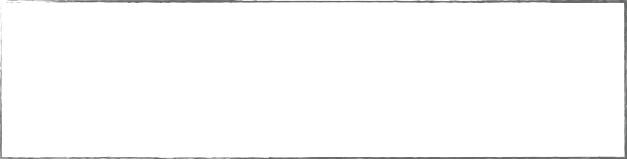 Merci pour votre attention !
Perspectives
Serpent
TFM
Des perspectives variées 
développement d’un code système du MSFR dans son ensemble - depuis les neutrons jusqu’aux électrons - thèse de Delphine Gérardin (2015-2018) dans le cadre du projet européen SAMOFAR et du programme NEEDS
étude du sel combustible en tant que caloporteur (transferts thermiques / thermohydraulique / thermomécanique), étape fondamentale dans l’étude des échangeurs de chaleur et du réservoir de vidange du MSFR - thèse de Mauricio Tano Retamales (2015-2018) / SAMOFAR
idée(s) d’amélioration : par exemple les modèles d’interpolation des matrices de fission - sensibilité aux volumes traversés ?
TFM est générique : application de la méthode à d’autres types de réacteurs
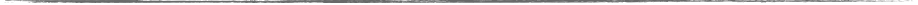 étude préliminaire sur un cas REP : insertion de barres d’absorbant dans un assemblage infini (benchmark minicore)
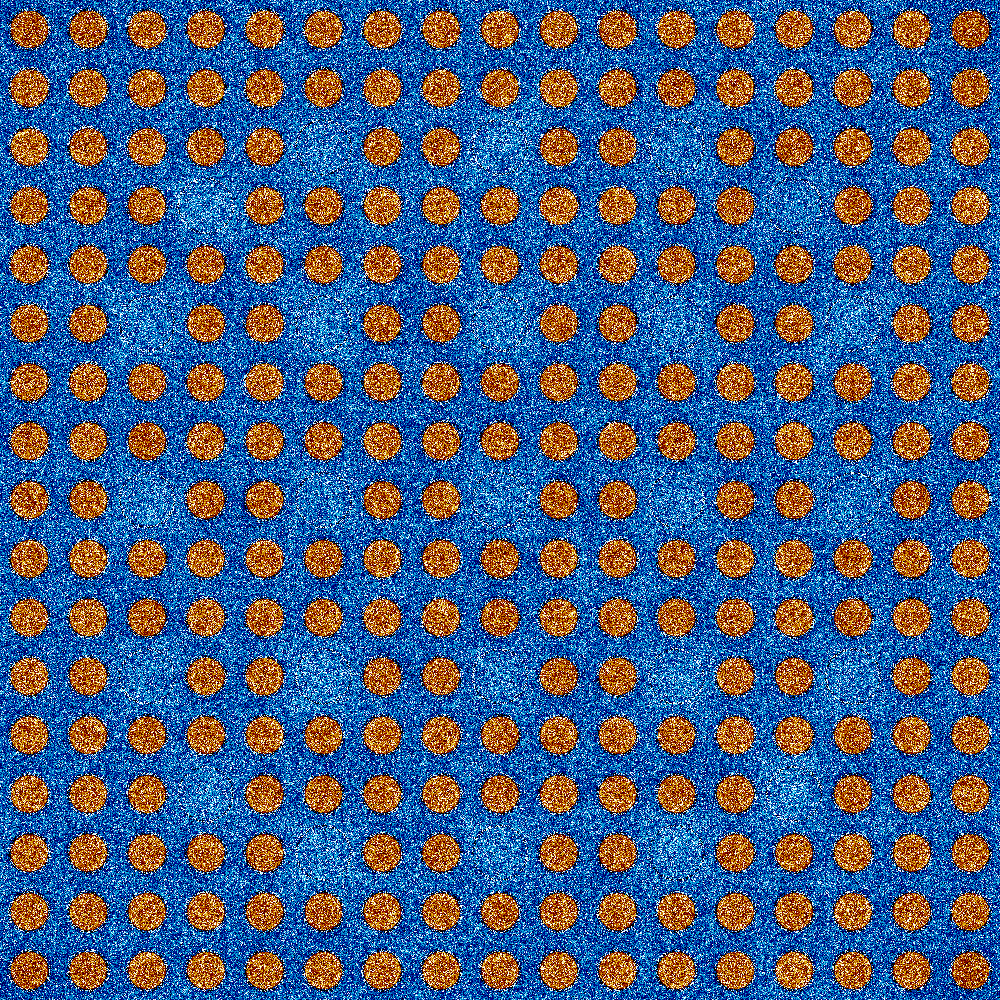 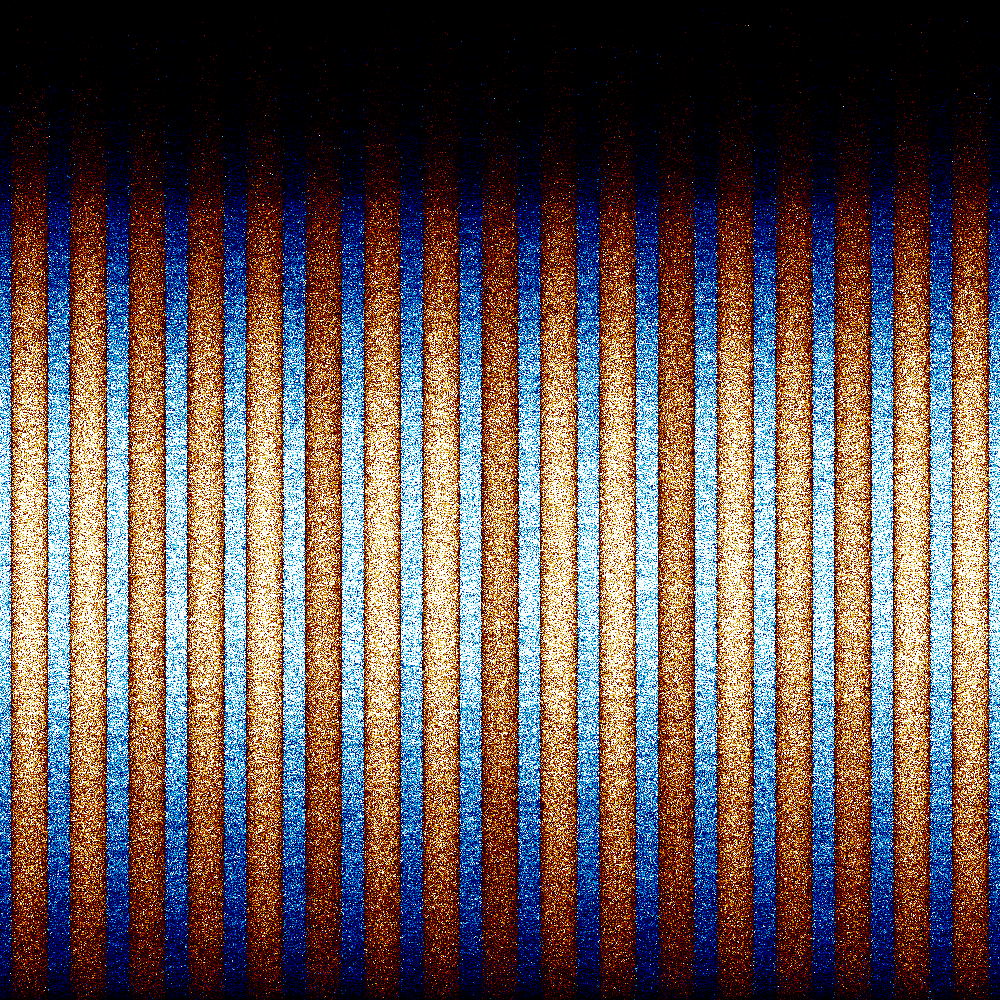 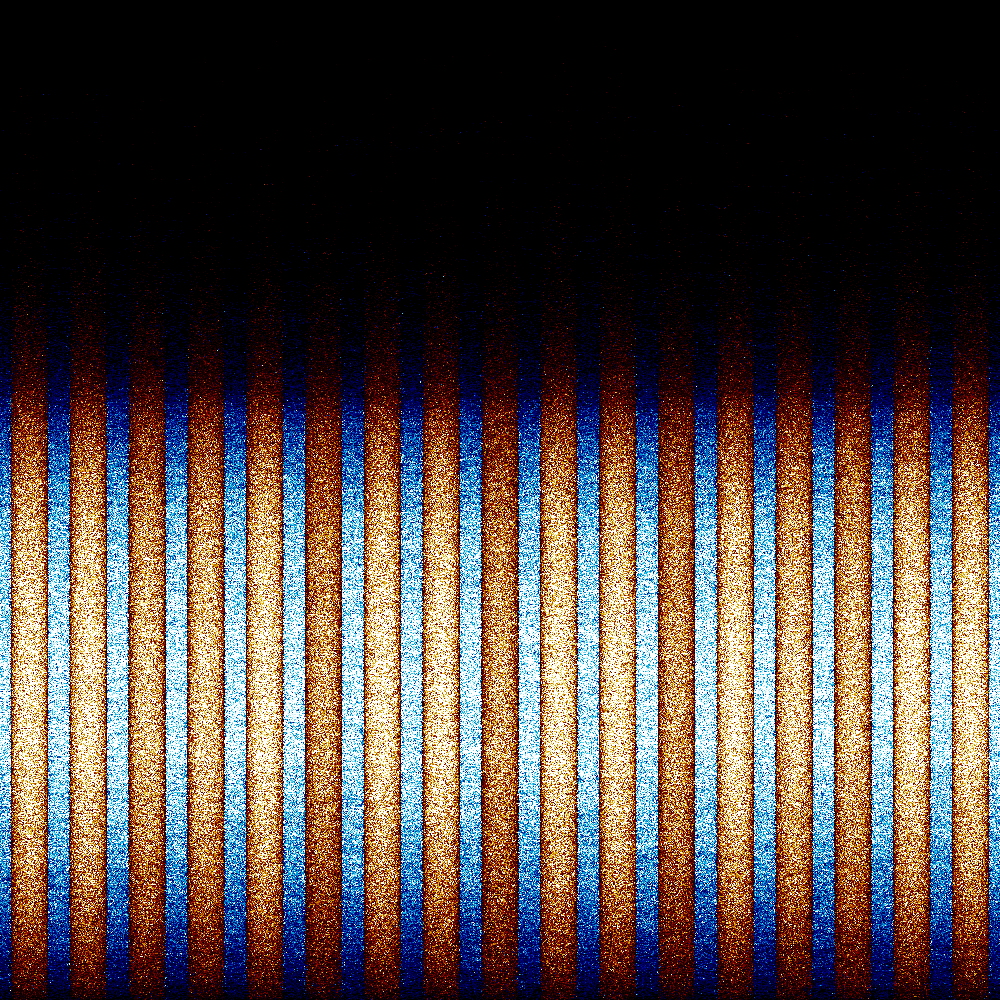 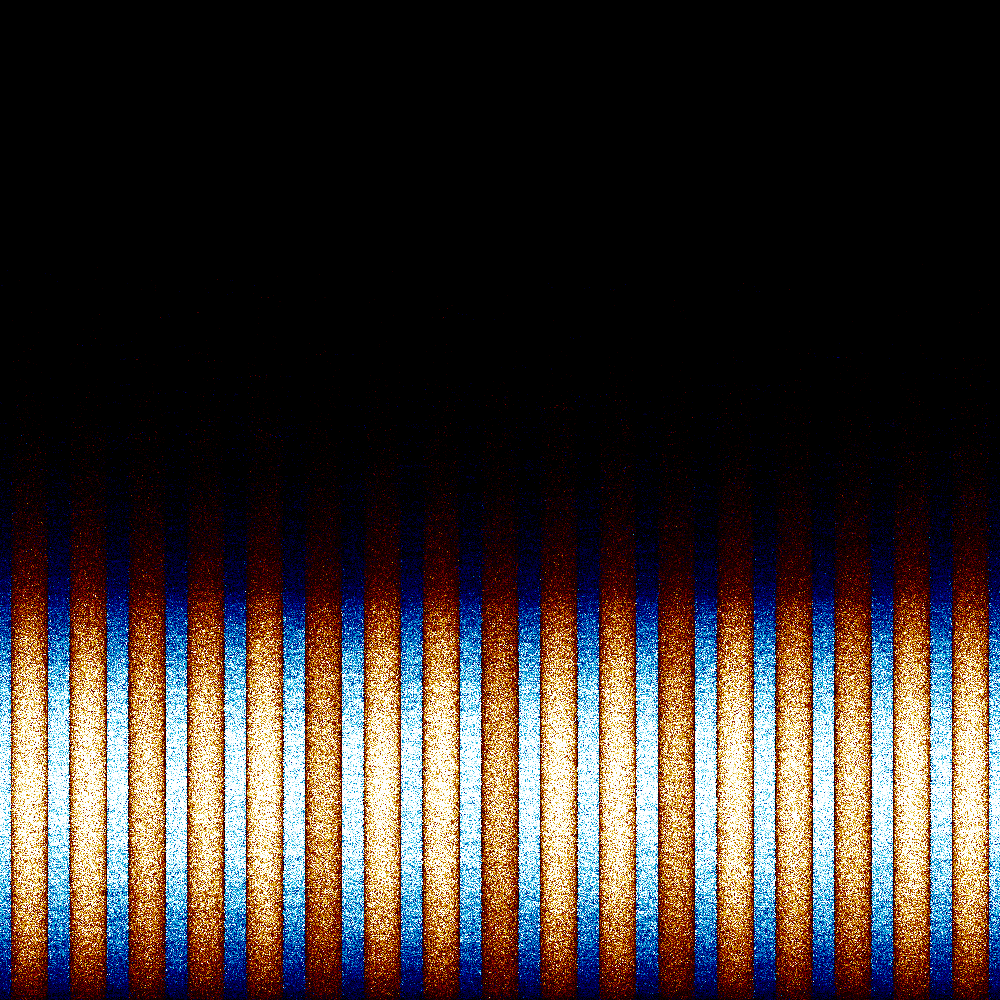 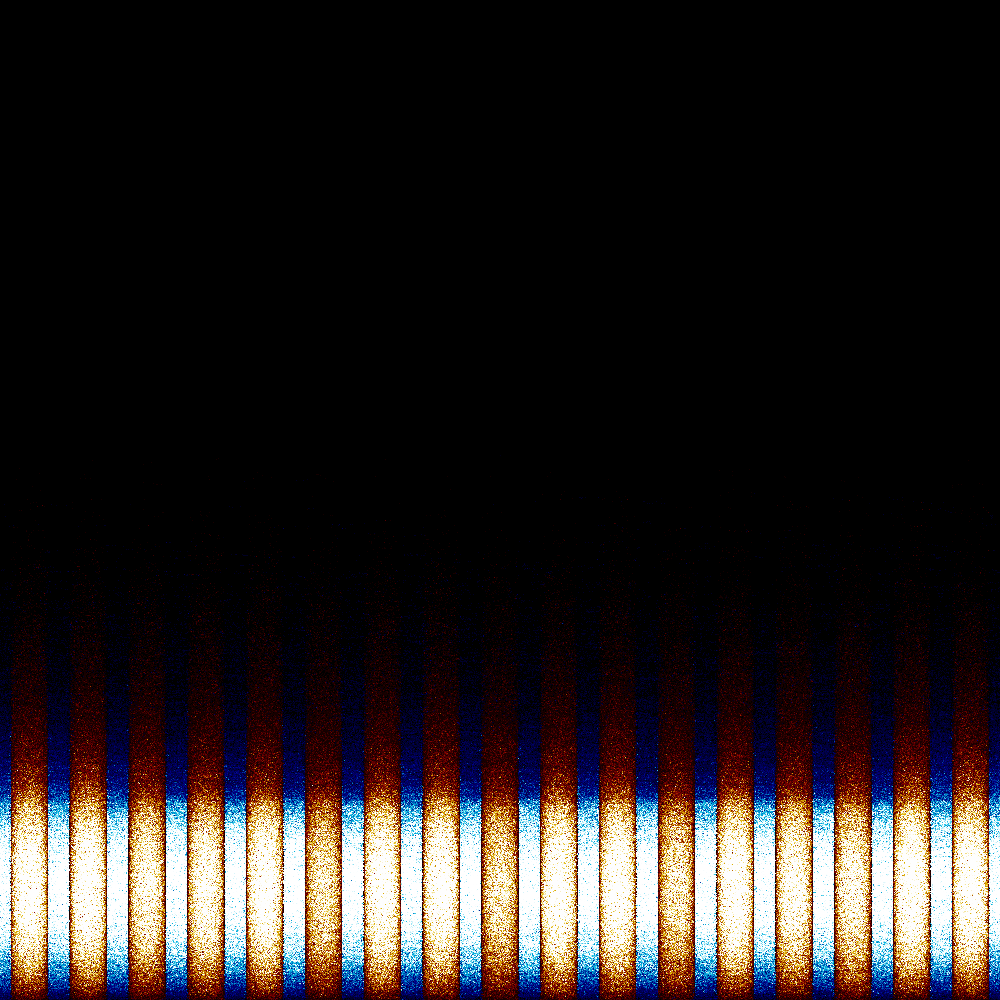 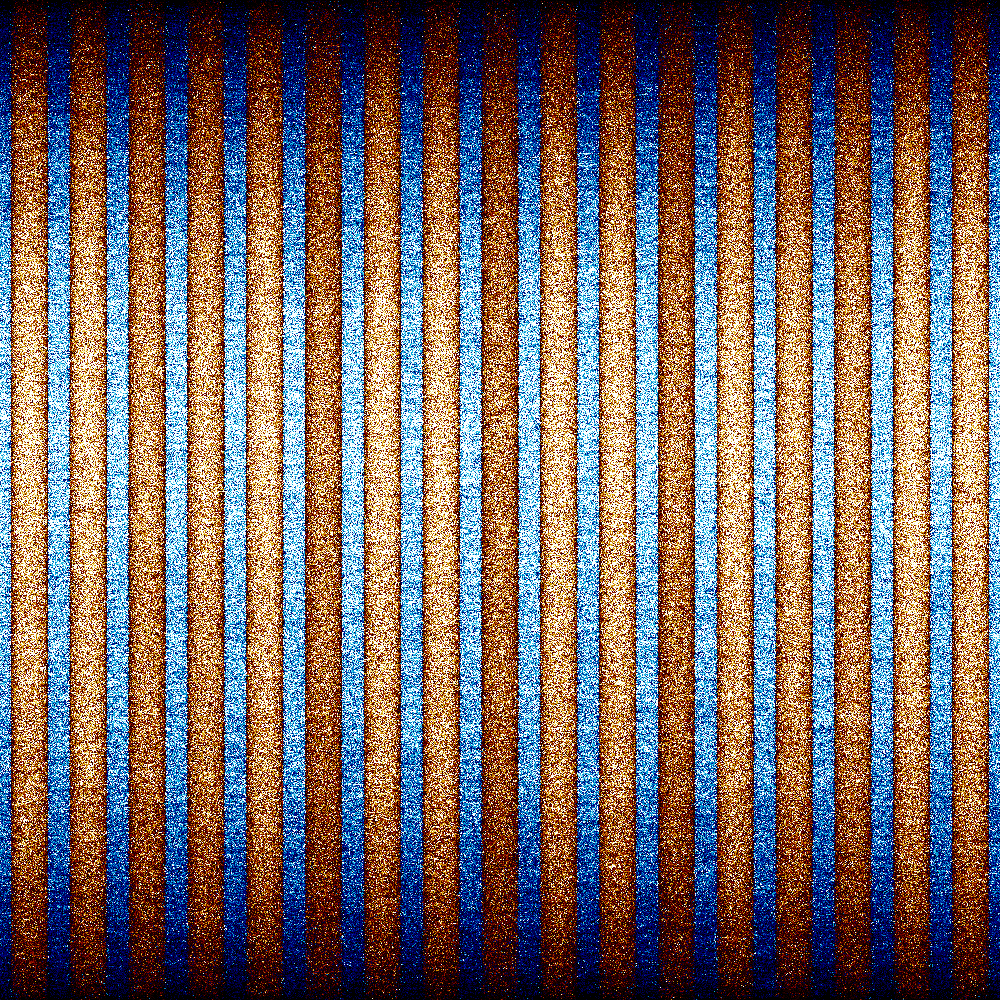 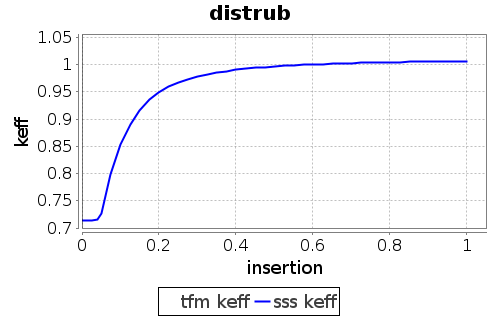 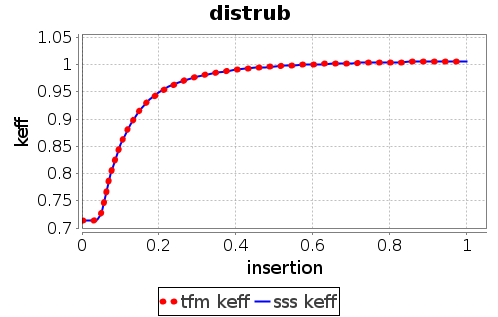 calcul des matrices
calcul direct Serpent
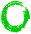 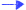 TFM
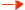 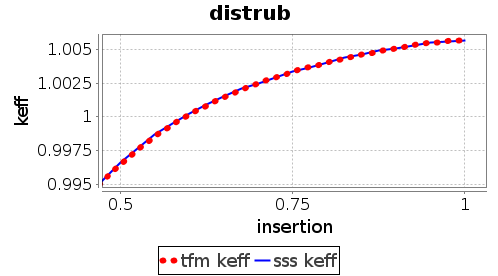 k
100%
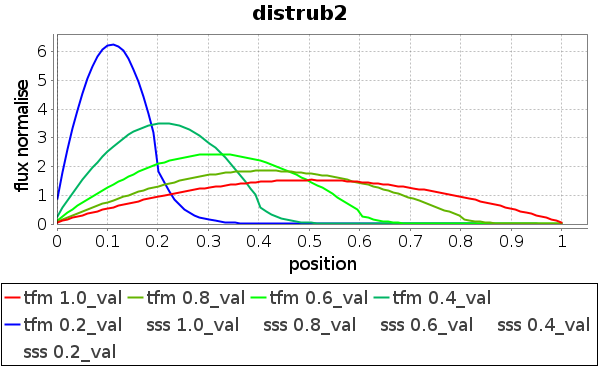 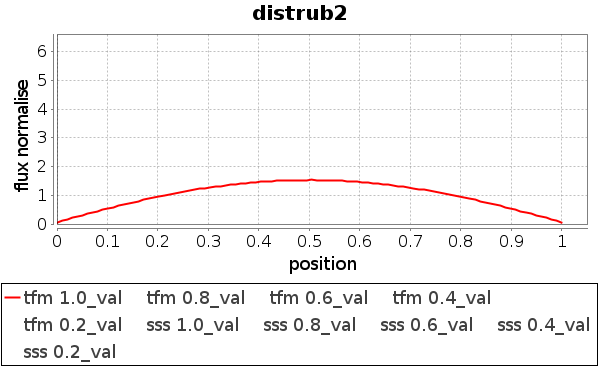 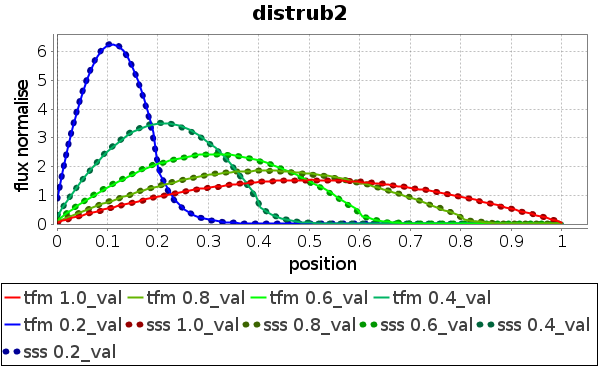 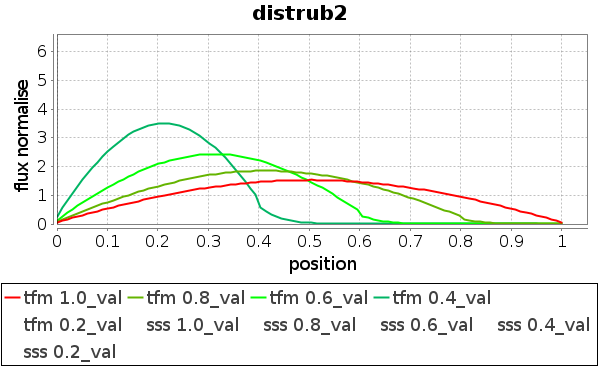 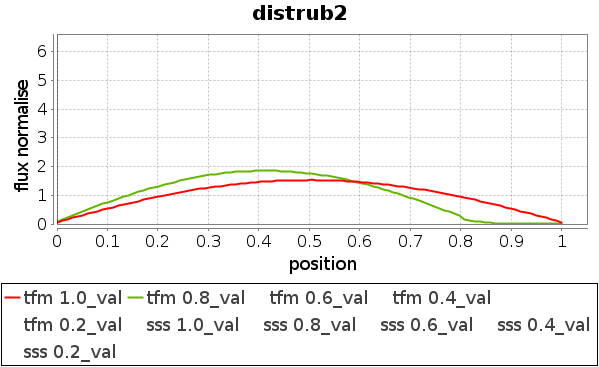 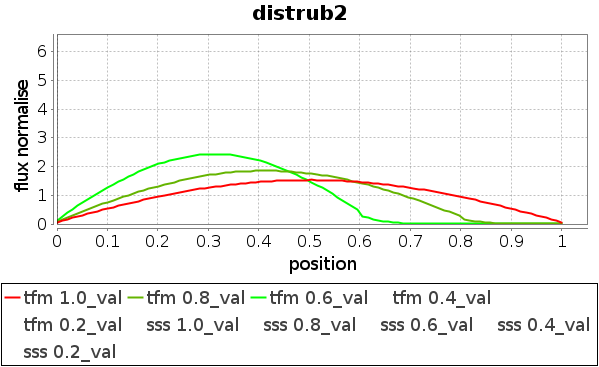 flux - vue de dessus sans barres
80%
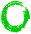 50%
75%
100%
60%
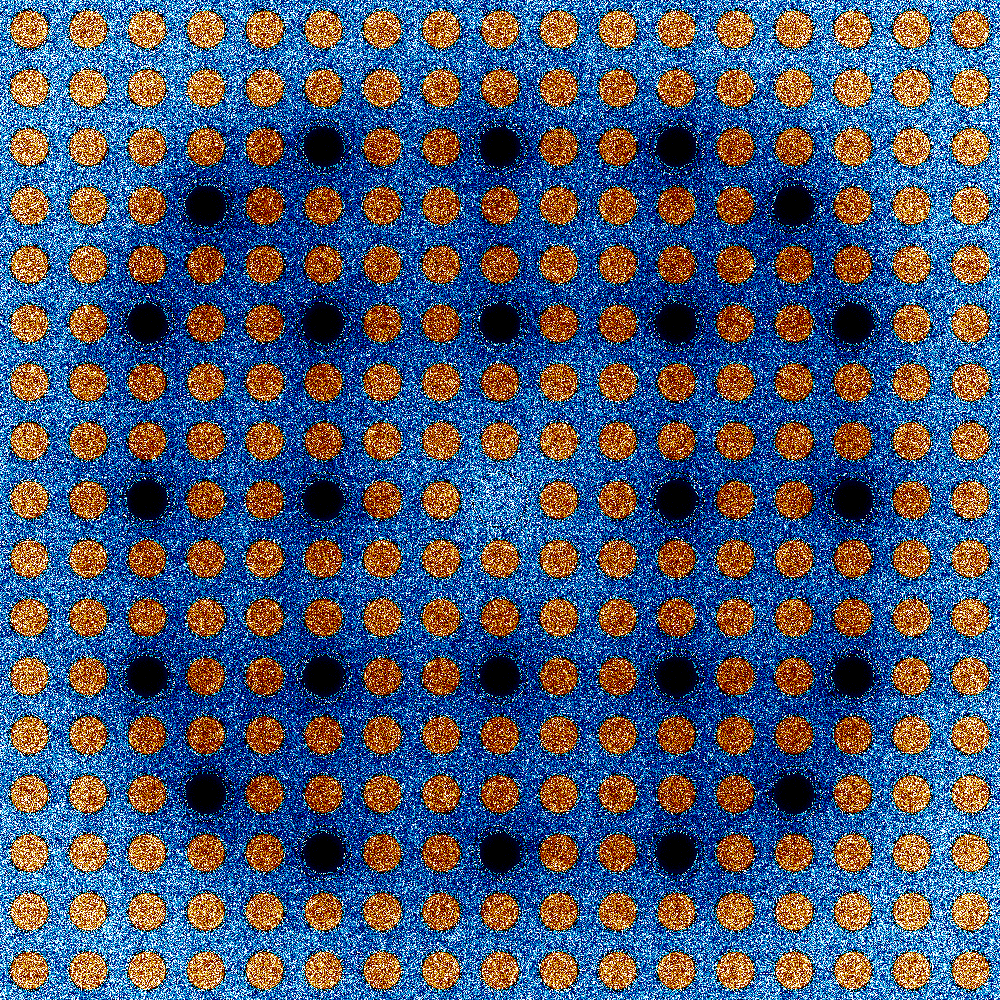 0%
20%
40%
60%
80%
100%
Taux d’extraction de la barre
40%
Interpolation TFM :
matrices calculées uniquement avec les barres sorties ou insérées
calculs préliminaires très prometteurs !
20%
flux - vue de dessus avec barres
flux - vue de face
flux normalisé
6